AUTORES DEL PÓSTER
TÍTULO DEL PÓSTER
introducción
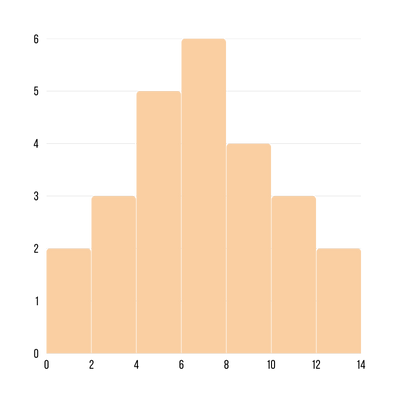 RESULTADOS
Lorem ipsum dolor sit amet, consectetur adipiscing elit. Duis at vestibulum ante. Nam id aliquet augue, et convallis quam. Nulla mauris odio, sagittis a lectus nec, imperdiet dignissim nunc. Aliquam condimentum lectus tristique, vehicula lectus eu, viverra diam. Nam congue diam non leo varius, vitae semper arcu elementum. Praesent pellentesque facilisis bibendum. Donec euismod lacinia odio ut efficitur. Lorem ipsum dolor sit amet, consectetur adipiscing elit. Duis at vestibulum ante. Nam id aliquet augue, et convallis quam. Nulla mauris odio, sagittis a leLorem ipsum dolor sit amet, consectetur adipiscing elit. Duis at vestibulum ante. Nam id aliquet augue, et convallis
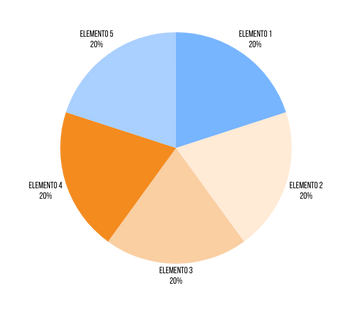 objetivos
Lorem ipsum dolor sit amet, consectetur adipiscing elit. Duis at vestibulum ante. Nam id aliquet augue, et convallis quam. Nulla mauris odio, sagittis a lectus nec, imperdiet dignissim nunc. Aliquam condimentum lectus tristique, vehicula lectus eu, viverra diam. Nam congue diam non leo varius, vitae semper arcu elementum. Praesent pellentesque facilisis bibendum. Donec euismod lacinia odio ut efficitur. Lorem ipsum dolor sit amet, consectetur adipiscing elit. Duis at vestibulum ante. Nam id aliquet augue, et convallis quam. Nulla mauris odio, sagittis a leLorem ipsum dolor sit amet, consectetur adipiscing elit. Duis at vestibulum ante. Nam id aliquet augue, et convallis
CONCLUSIÓN
Lorem ipsum dolor sit amet, consectetur adipiscing elit.
Lorem ipsum dolor sit amet, consectetur adipiscing elit.
Lorem ipsum dolor sit amet, consectetur adipiscing elit.